Экскурсия по г. Салехарду «Город на Полярном круге»
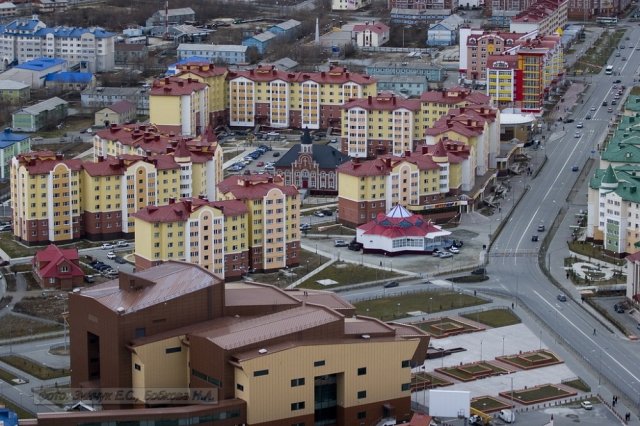 Стела «66 параллель»
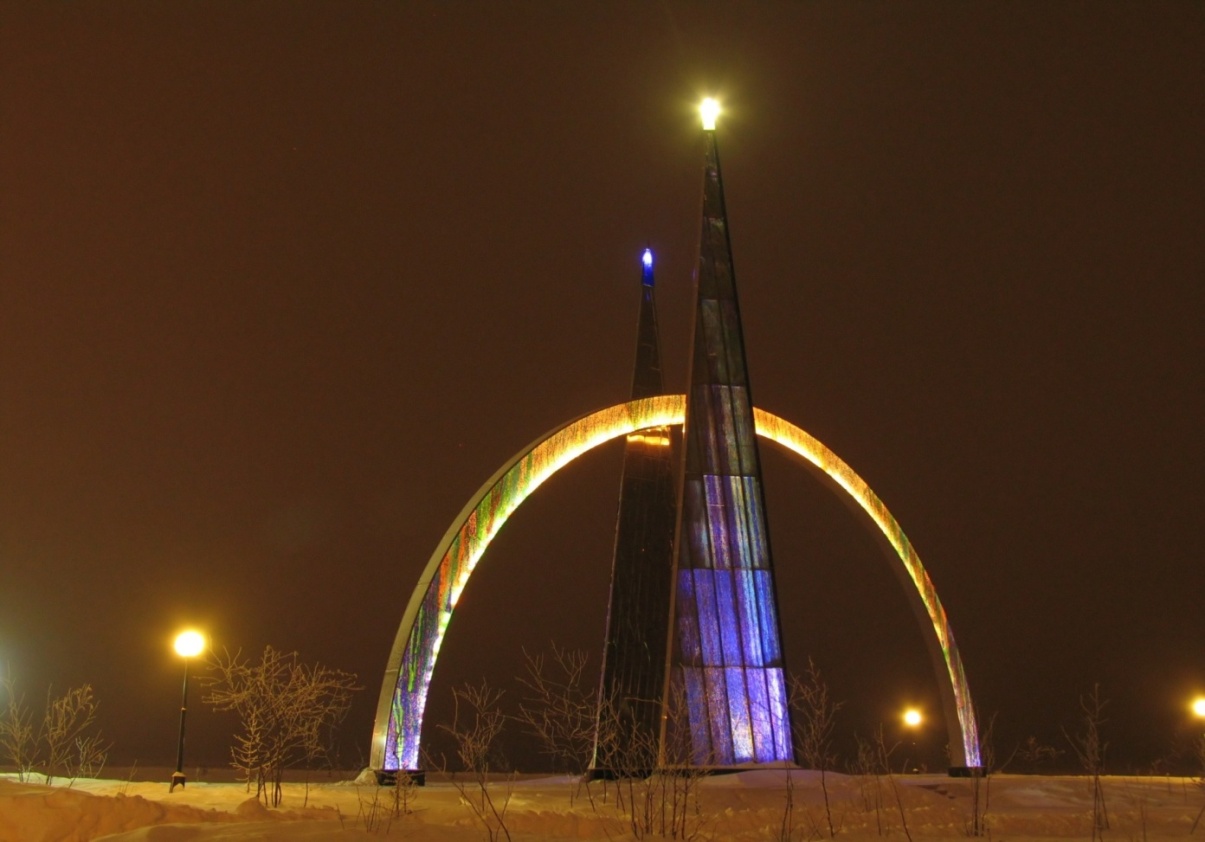 Стела «66 параллель» – символ географической уникальности города Салехарда – единственного в мире города, находящегося непосредственно на Полярном круге.
Церемония пересечения Полярного круга
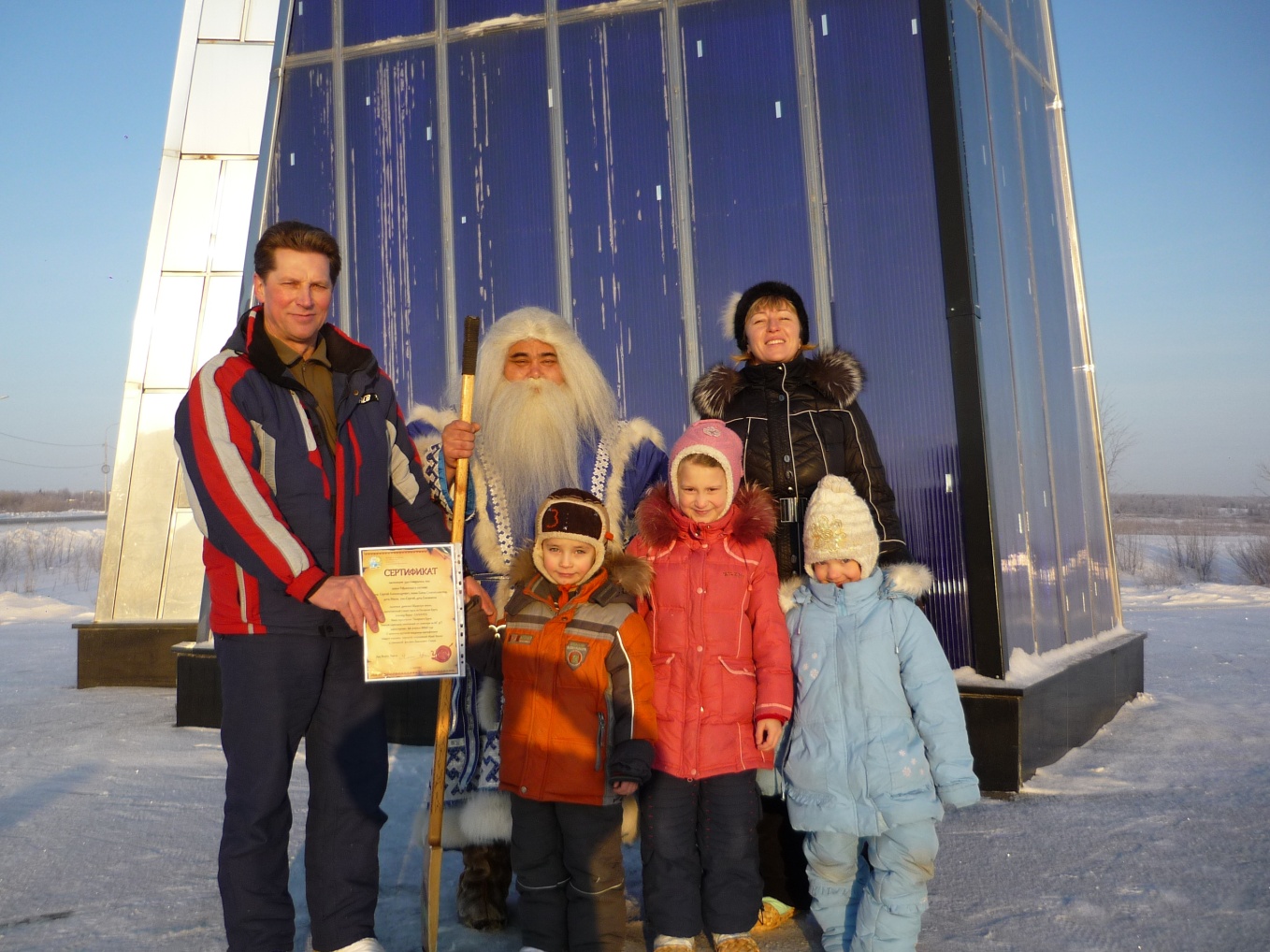 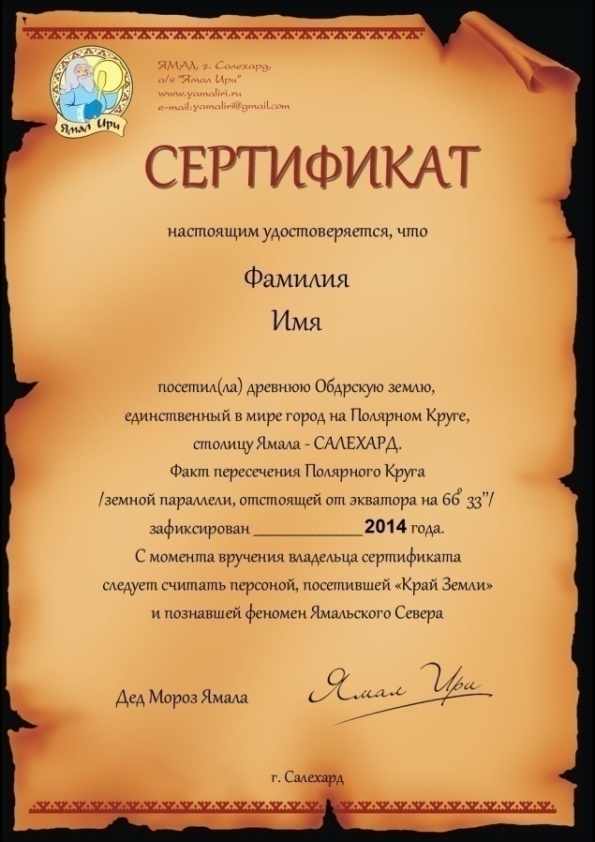 Возле стелы «66 параллель» Ямальский Дед Мороз Ямал Ири проводит Церемонию пересечения Полярного круга. По окончании церемонии участникам вручаются именные сертификаты.
Историко-архитектурный комплекс «Обдорский острог»
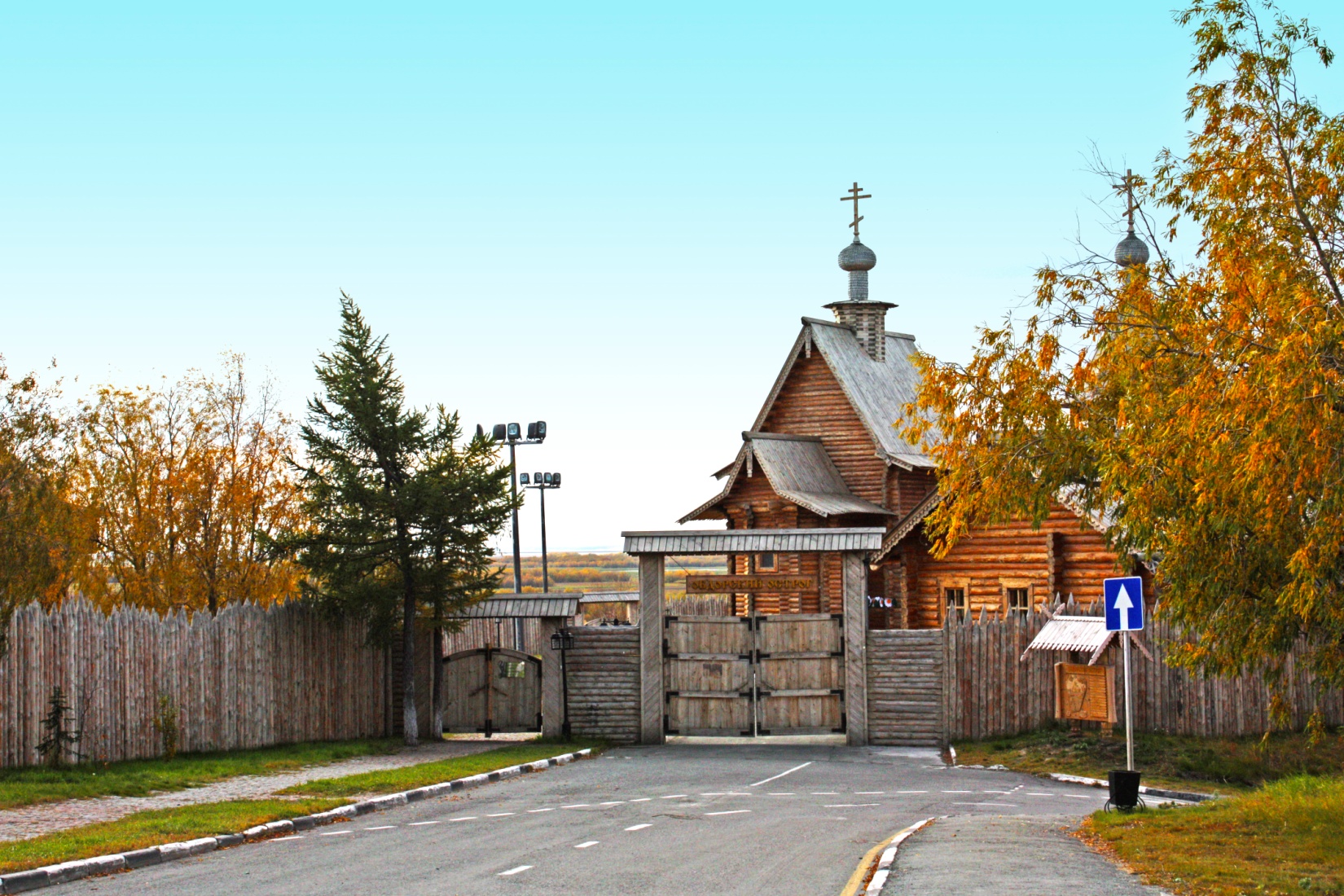 С Обдорского острога, заложенного казаками Березовского уезда приблизительно в 1595 году, берет свое историческое начало современный Салехард.
Здание земской и инородческой управы
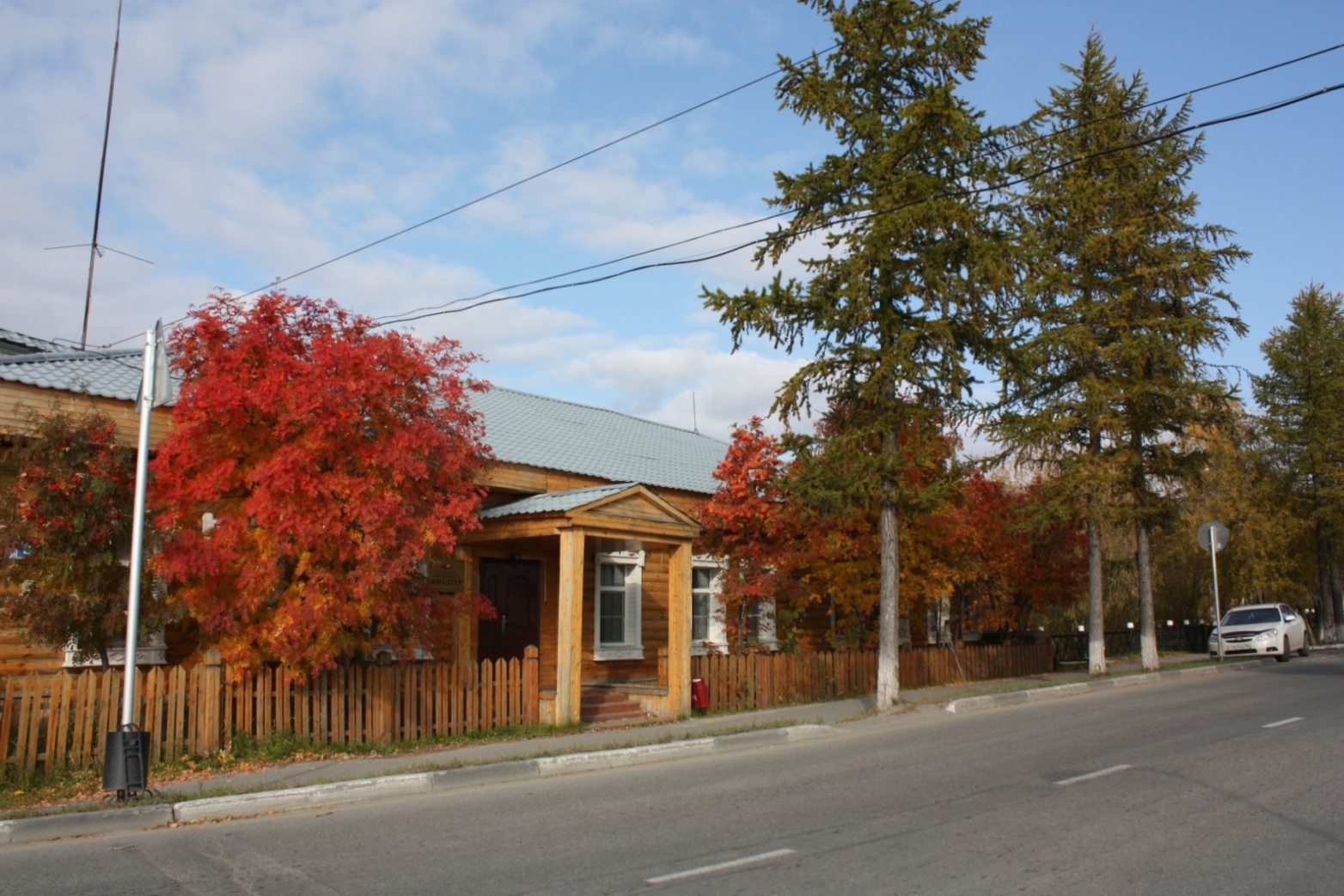 Здание было построено в 1901 году для Обдорской самоедской и остяцкой инородческих управ.
Торговый дом купца Корнилова
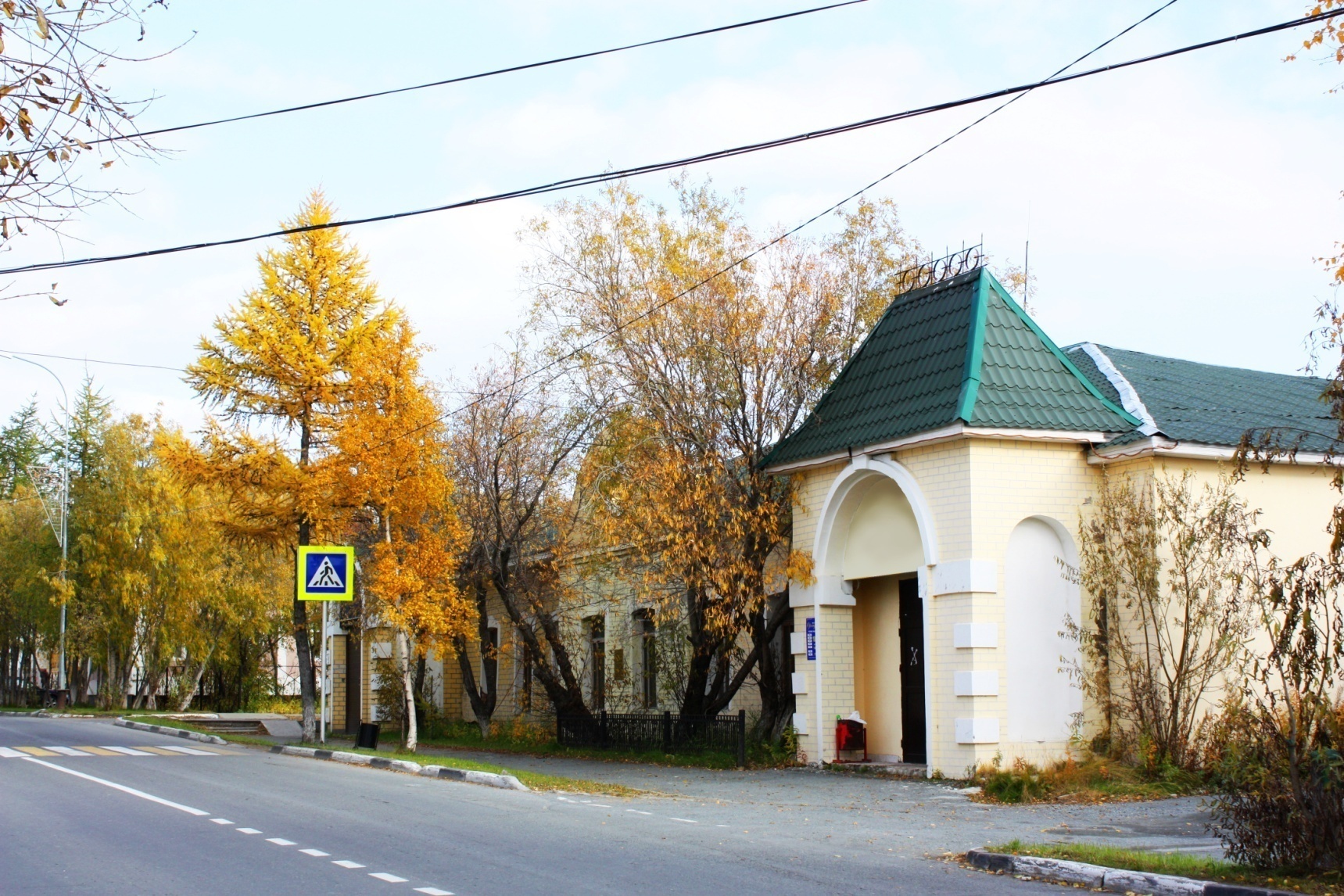 Здание, построенное в 1895 году,  представляет историко-архитектурную ценность  как один из  первых образцов капитального домостроения в условиях Крайнего Севера.
Храм Святых апостолов Петра и Павла
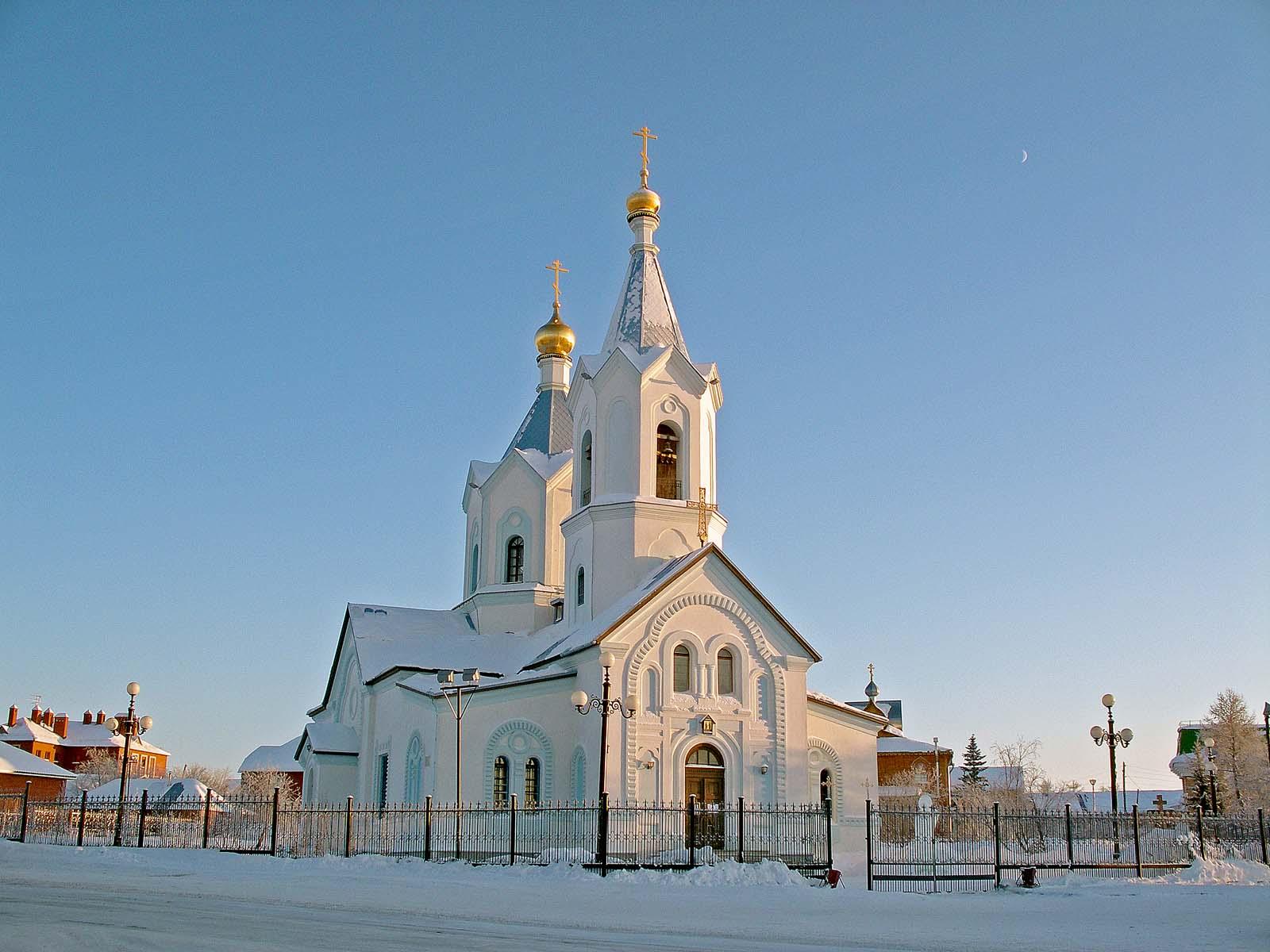 Единственное сохранившееся культовое здание XIX века в городе и округе, отражающее историю распространения христианства в Сибири. Является памятником архитектуры регионального значения.
Ямало-Ненецкий окружной музейно-выставочный комплекс имени И.С. Шемановского
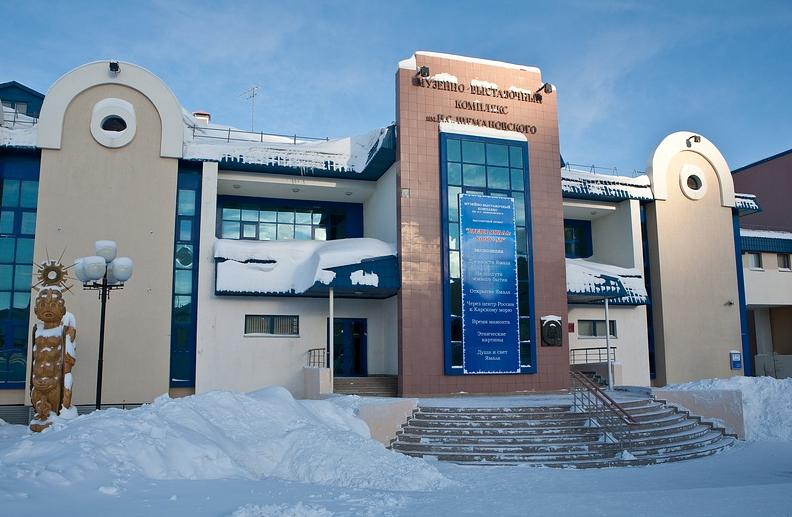 В фондах МВК хранится свыше 63 тыс. музейных экспонатов, в библиотеке - более 16 тыс. книг и редких рукописных изданий. Основу музейного собрания составляют уникальные коллекции – археологическая, палеонтологическая, этнографическая, коллекция по истории и природе края.
Ямальский мамонтенок Люба
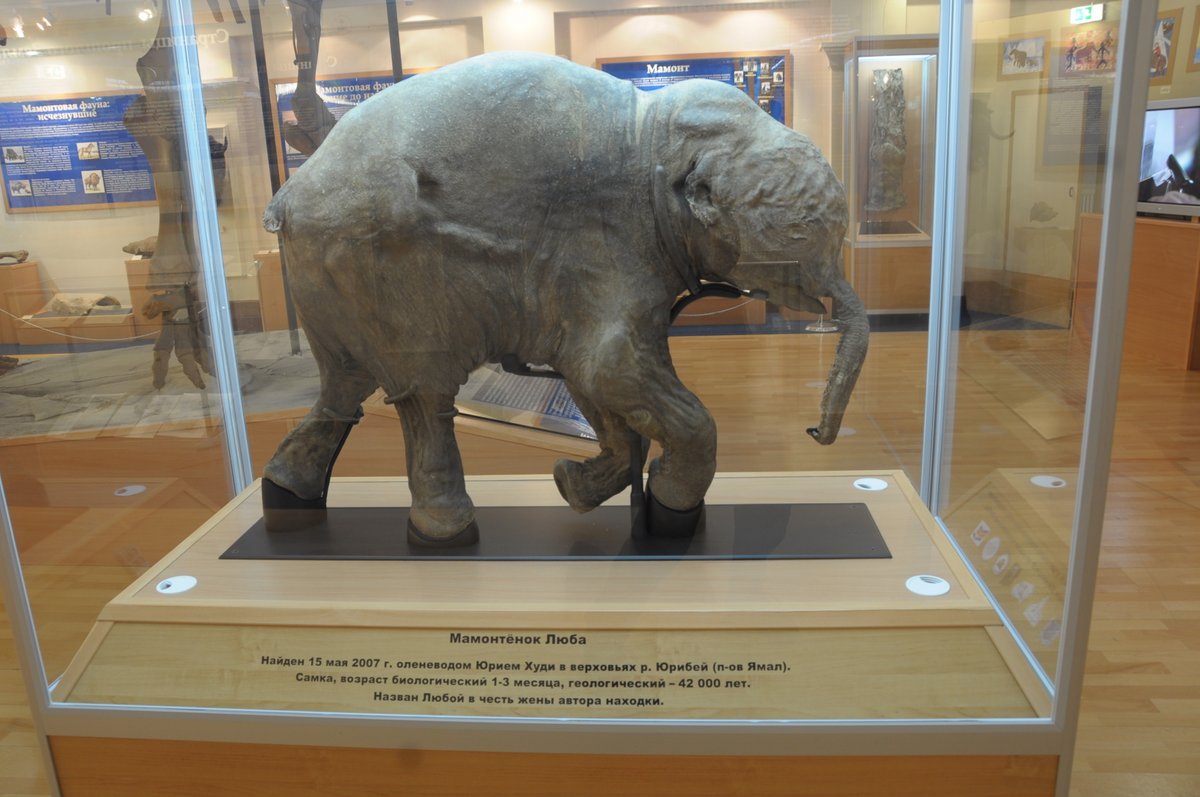 Мамонтенка Любу, ставшую сенсацией мирового уровня, можно увидеть в окружном музейно-выставочном комплексе 
им.  И.С. Шемановского.
Парк Победы
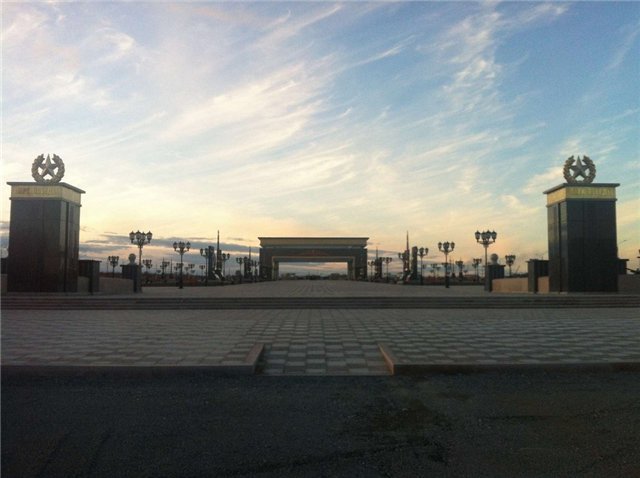 Парк посвящен не только Победе советского народа в Великой Отечественной войне, но и участникам других битв и сражений, в том числе и современных локальных конфликтов.
Мемориал памяти «501-я стройка ГУЛАГ»
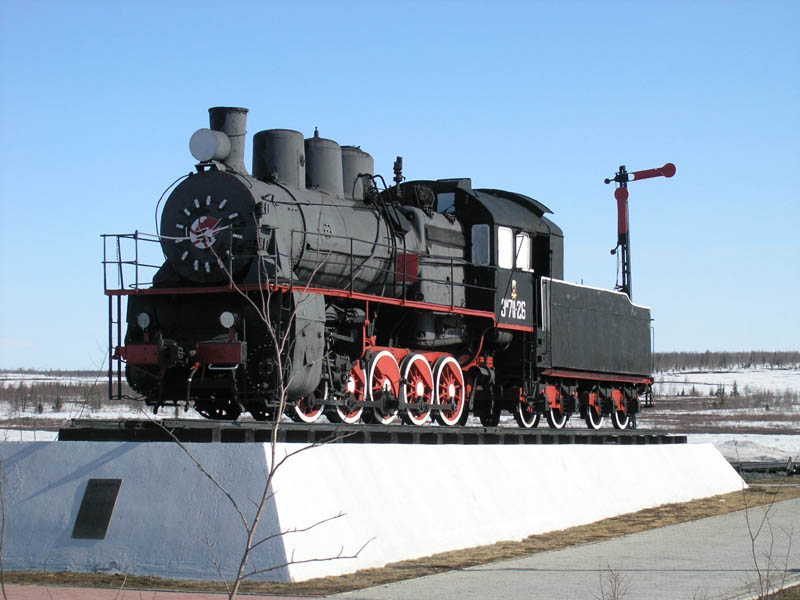 Мемориал памяти строителей «501-й стройки» был открыт к 50-летию прекращения строительства железной дороги Салехард-Игарка, известной также как «Мертвая дорога» (1947-1953 гг.).
Парк-музей авиатехники под открытым небом
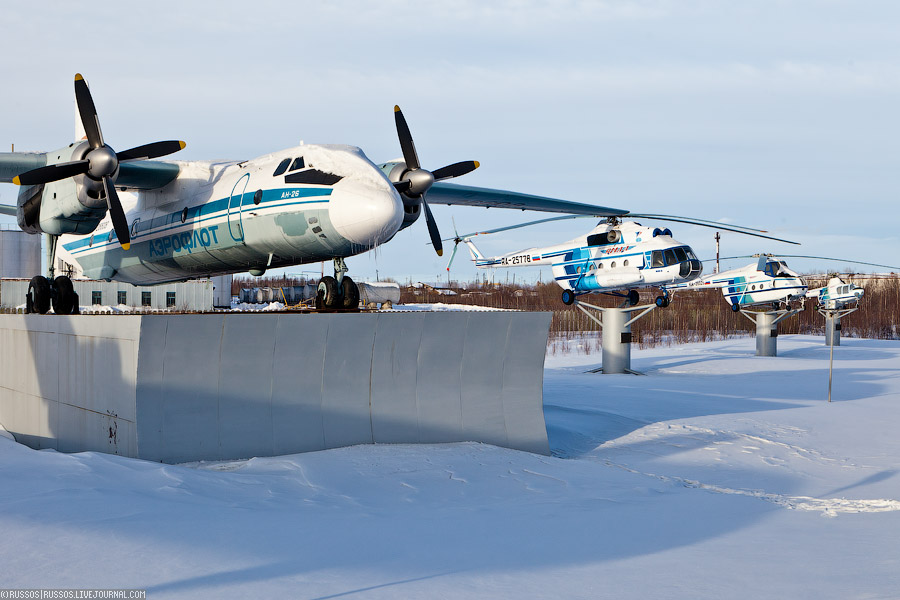 Уникальность этого музея состоит в том, что в нем представлены основные типы авиационной техники, сыгравшей важную роль в освоении Тюменского Севера.
Скульптурная композиция «Мамонт»
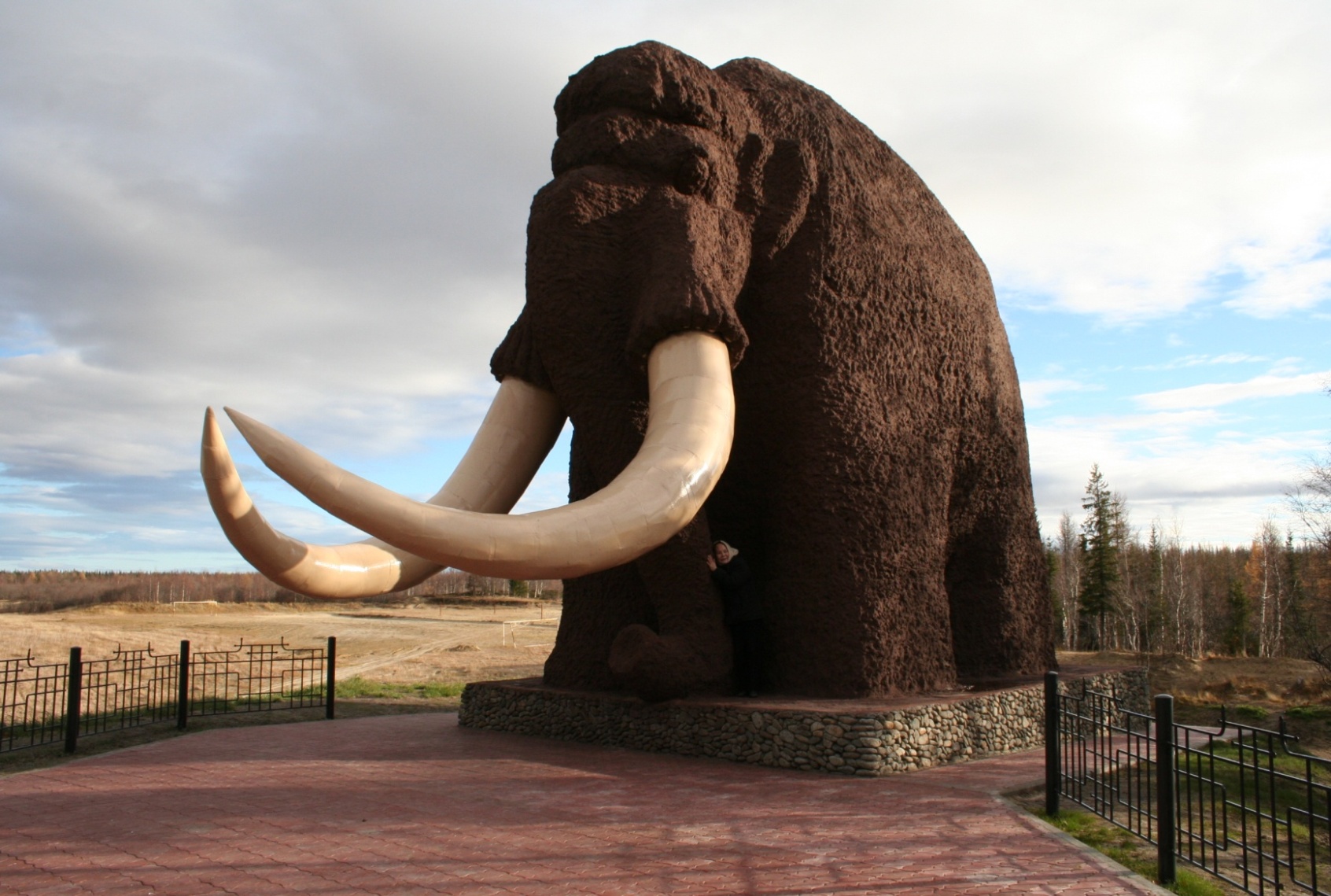 Композиция посвящена древним обитателям Севера – мамонтам, кости и бивни которых находят во всех уголках Ямала.
Вантовый мост «Факел»
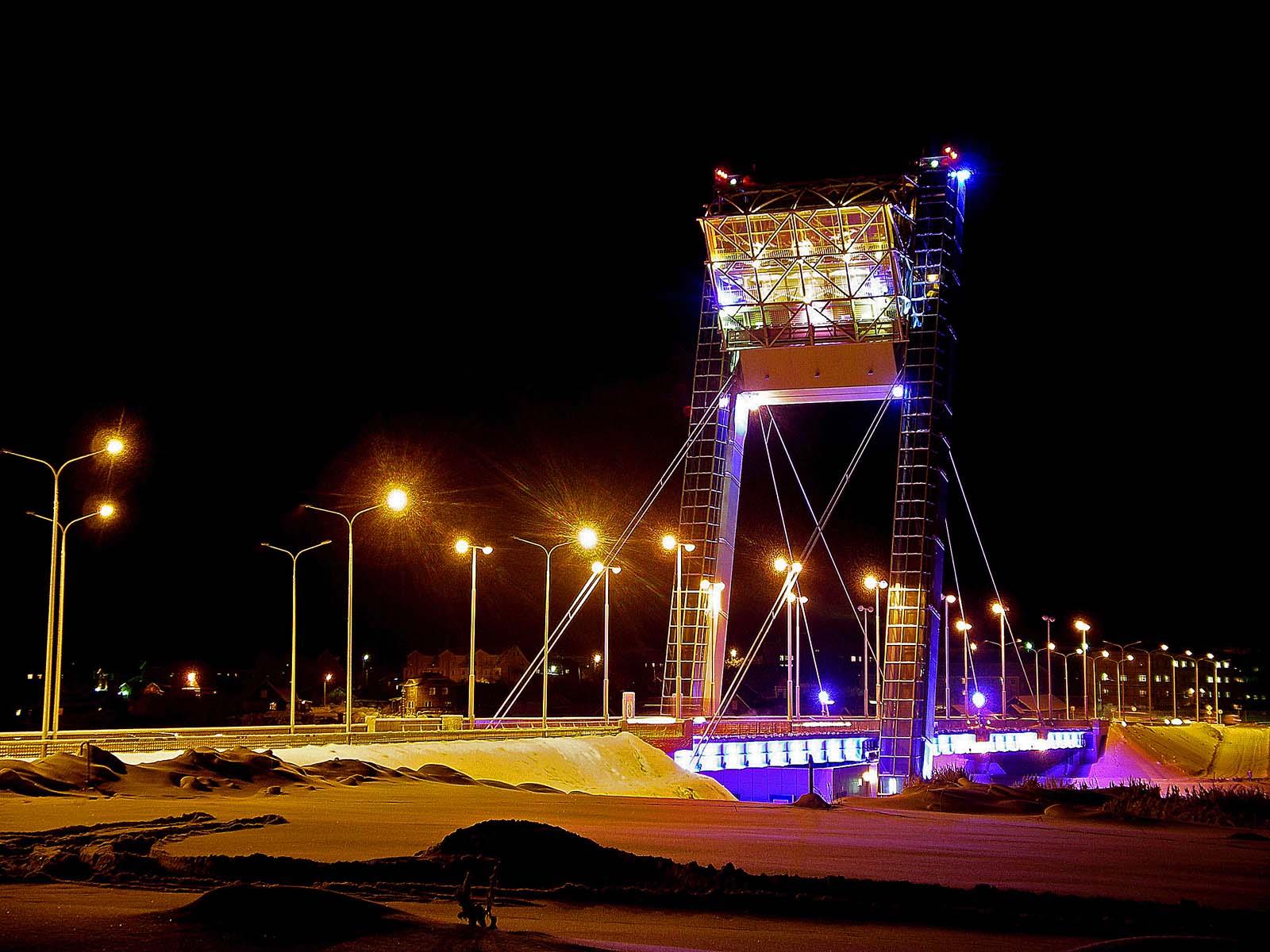 Данный проект был удостоен бронзового диплома на международном фестивале «Зодчество 2005».
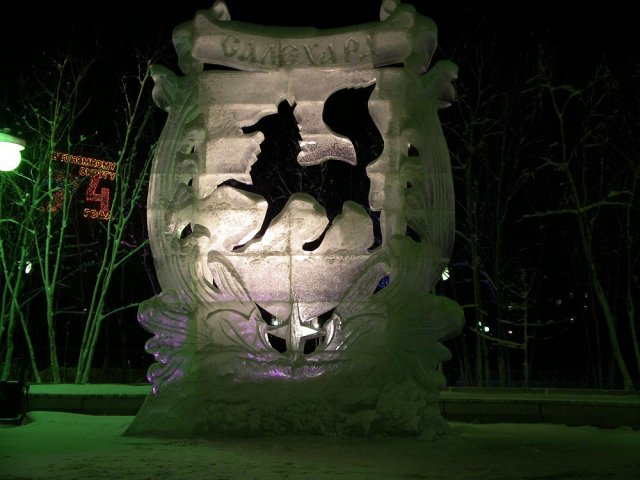 Добро пожаловать в Салехард!